Особенности  подготовки  и проведения 
государственной  итоговой аттестации 
по образовательным  программам среднего  общего и основного общего  образования 
в   2024   году
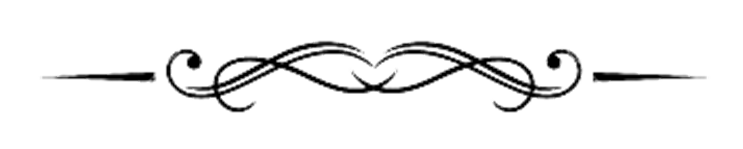 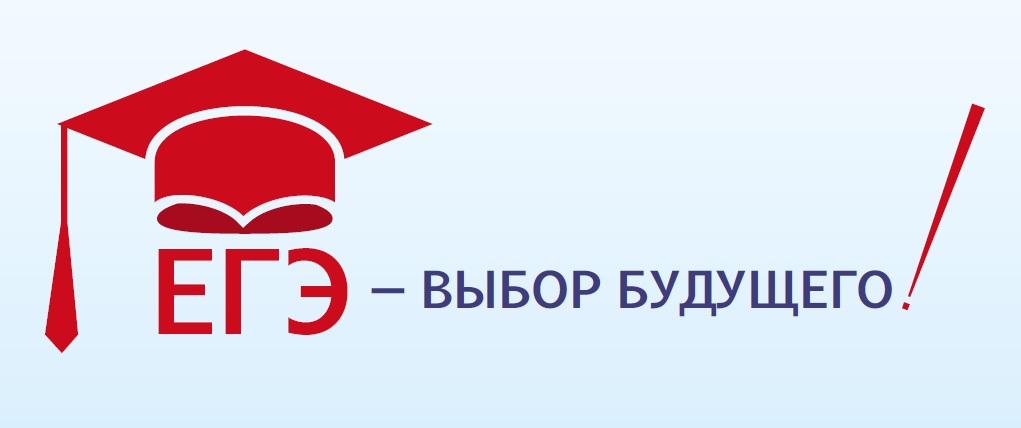 ЕГЭ  и ОГЭ - основная форма государственной итоговой  аттестации в школе. 
Обязательными для всех выпускников являются экзамены по русскому языку и математике. 

Если выпускник 11 класса намерен продолжить образование в высшем учебном заведении, то он должен сдать предметы по выбору в форме ЕГЭ. 
Выпускники 9 класса обязательно сдают еще 2 экзамена                             по выбору
[Speaker Notes: Опрос регионов по наличию информационных систем]
Устное   собеседование –  допуск  к  ОГЭ
14.02.2024
Расписание
13.03.2024
15.04.2024
Места проведения: 
для выпускников текущего года – в своих школах
Время проведения: 
На каждого выпускника отводится 15 минут (на выпускников с ОВЗ – 30 минут)
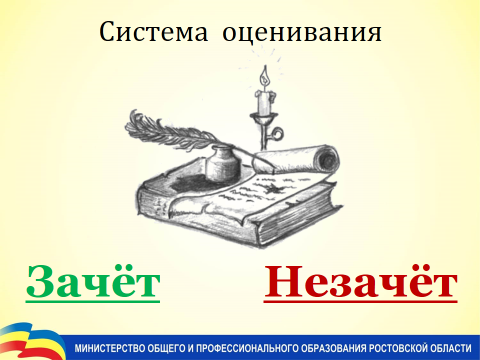 Общее количество баллов за выполнение всей работы – 20.Участник итогового собеседования получает зачёт в случае, если за выполнение всей работы он набрал 10 или более баллов.
Итоговое собеседование по русскому языку
Пункты 16-24 Порядка
 Сроки: 
Вторая среда февраля 2024 года (14.02.2024);
Резерв – вторая рабочая среда марта (13.03.24), третий понедельник апреля (15.04.2024)
Продолжительность: 15 мин – для каждого участника
Повторный допуск:
получившие «незачет» и удаленные за нарушения;
не явившиеся по уважительным причинам (болезнь или иные обстоятельства), подтвержденным документально;
не завершившие итоговое собеседование по уважительным причинам, подтвержденным документально.
Итоговое собеседование по русскому языку
(Демоверсия, критерии оценивания на сайте www.fipi.ru)
Состоит из 2 частей, включающих 4 задания:
1 часть (1 и 2 задания): 
1 задание – чтение текста (на подготовку – 2 мин.);
2 задание – пересказ прочитанного текста (на подготовку – 2 мин.);
2 часть (3 и 4 задания):
3 задание – монологическое высказывание на выбор: описание фотографии,  повествование на основе жизненного опыта, рассуждение по одной из сформулированных проблем (на подготовку – 1 мин.);
4 задание – диалог (беседа по теме предыдущего задания).
Итоговое    сочинение –  допуск  к  ЕГЭ
06.12.2022
Расписание
07.02.2024
10.04.2024
Время: начало в 10.00 по местному времени. Сочинение/Изложение – 3 часа 55 минут
Места проведения: 
для выпускников текущего года – в своих школах
Размещение тем за 20 минут – ege.edu.ru, fipi.ru и за 15 минут - http://www.rcoi61.ru
Бланковая технология с обязательным сканированием
Проверка копий работ
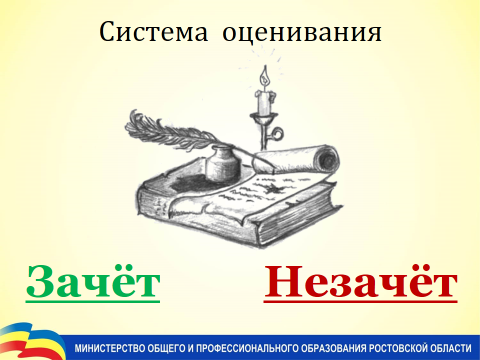 Сроки проведения итогового сочинения (изложения) в 2023-2024 учебном году
 
Итоговое сочинение (изложение) в 2023-2024 учебном году будет проходить в соответствии с Порядком проведения ГИА:
- в первую среду декабря (6 декабря 2023 года);
- в дополнительные сроки: в первую среду февраля (7 февраля 2024 года) и вторую среду апреля (10 апреля 2024 года).
Написать сочинение в дополнительные сроки смогут выпускники, получившие за сочинение «незачет», либо пропустившие его написание в основной срок по уважительной причине, подтвержденной документально.
Сроки подачи заявления
для участия в итоговом сочинении (изложении)
в 2023-2024 учебном году
Для участия в итоговом сочинении (изложении) участники подают заявление не позднее чем за две недели до начала проведения итогового сочинения (изложения):
для участия 06.12.2023 – до 22.11.2023;
для участия 07.02.2024 – до 24.01.2024;
для участия 10.04.2024 – до 27.03.2024.
Регистрация для участия в итоговом сочинении (изложении)
Регистрация для участия в итоговом сочинении (изложении) на основании заявления проводится:
- для выпускников 11 классов – в общеобразовательных организациях, в которых обучающиеся осваивают образовательные программы среднего общего образования;
- для экстернов – в образовательных организациях по выбору экстерна;
Математика
В соответствии с Концепцией развития математического образования в РФ ЕГЭ по математике разделен на два уровня:
Базовый уровень
 
аттестат
поступление в вуз на направления подготовки без математики

5-балльная система
Профильный уровень
 
аттестат
поступление в вуз


100-балльная система
 
Минимальный  порог - 27
ИЛИ
В расписании определены отдельные дни для проведения экзамена на базовом и профильном уровнях
Выпускники могут сдавать: ТОЛЬКО  один  из  уровней
Безопасность проведения ЕГЭ и ОГЭ
(Раздел VI. п. 34. Приказа Минобрнауки России от 26.12.2013 N 1400)
Видеонаблюдение 
100% online   - ЕГЭ
100% offline   - ОГЭ
Обеспечение информационной безопасности ЕГЭ и ОГЭ  и избежание утечек контрольно-измерительных материалов
Печать КИМ    в аудиториях ППЭ (ЕГЭ)
                                в штабе ППЭ            (ОГЭ)
Доставка экзаменационных материалов в ППЭ 
ФГУП «Главный центр специальной связи»
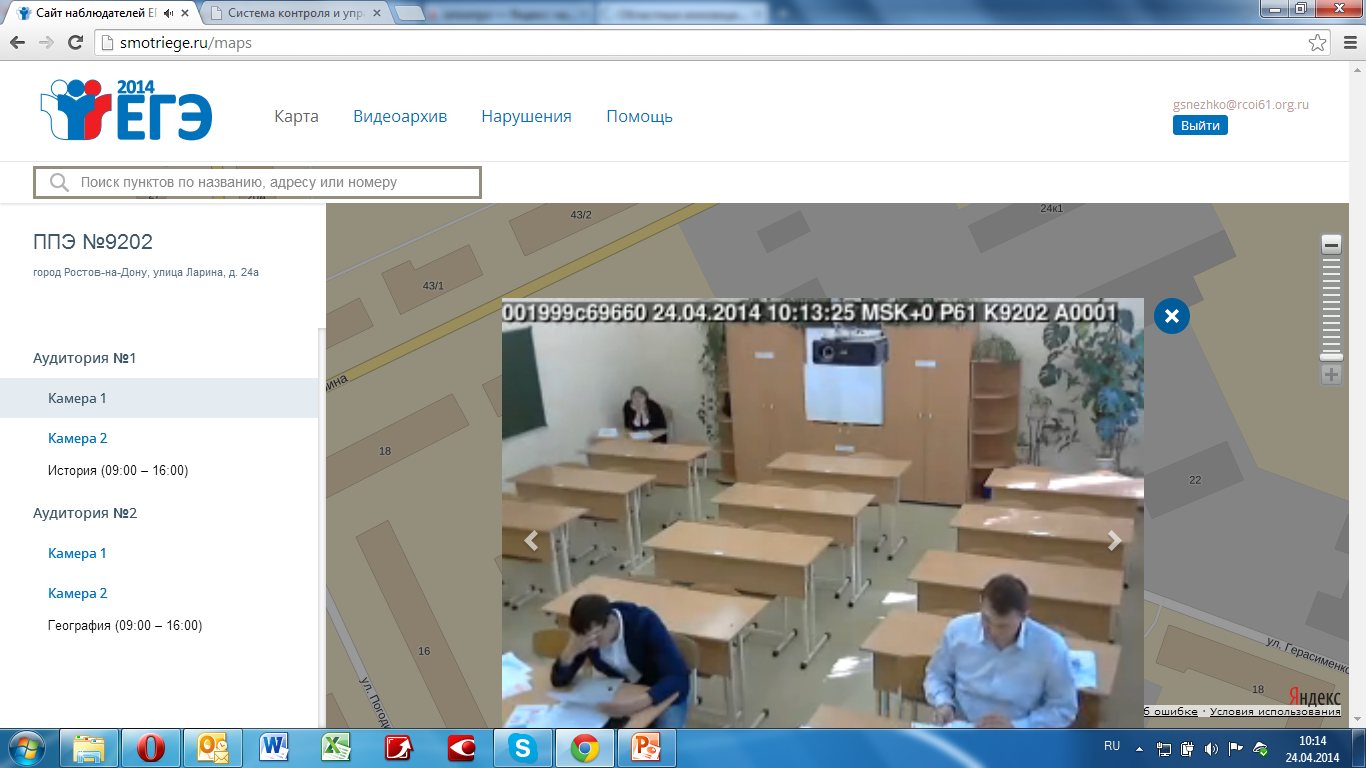 WWW.SMOTRIEGE.RU
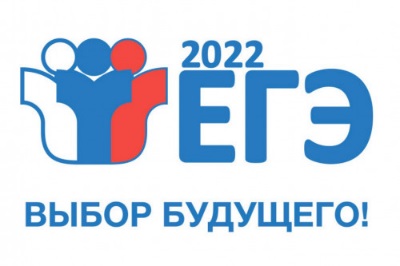 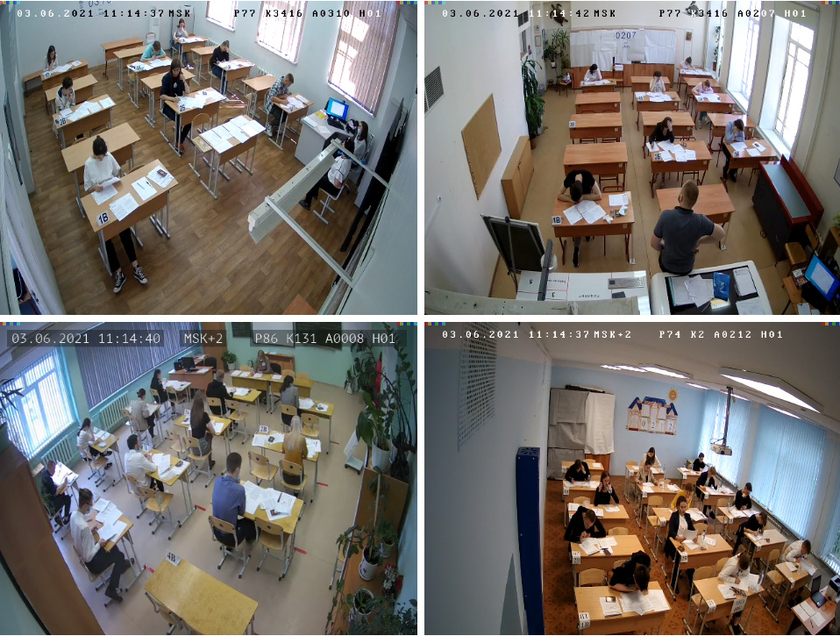 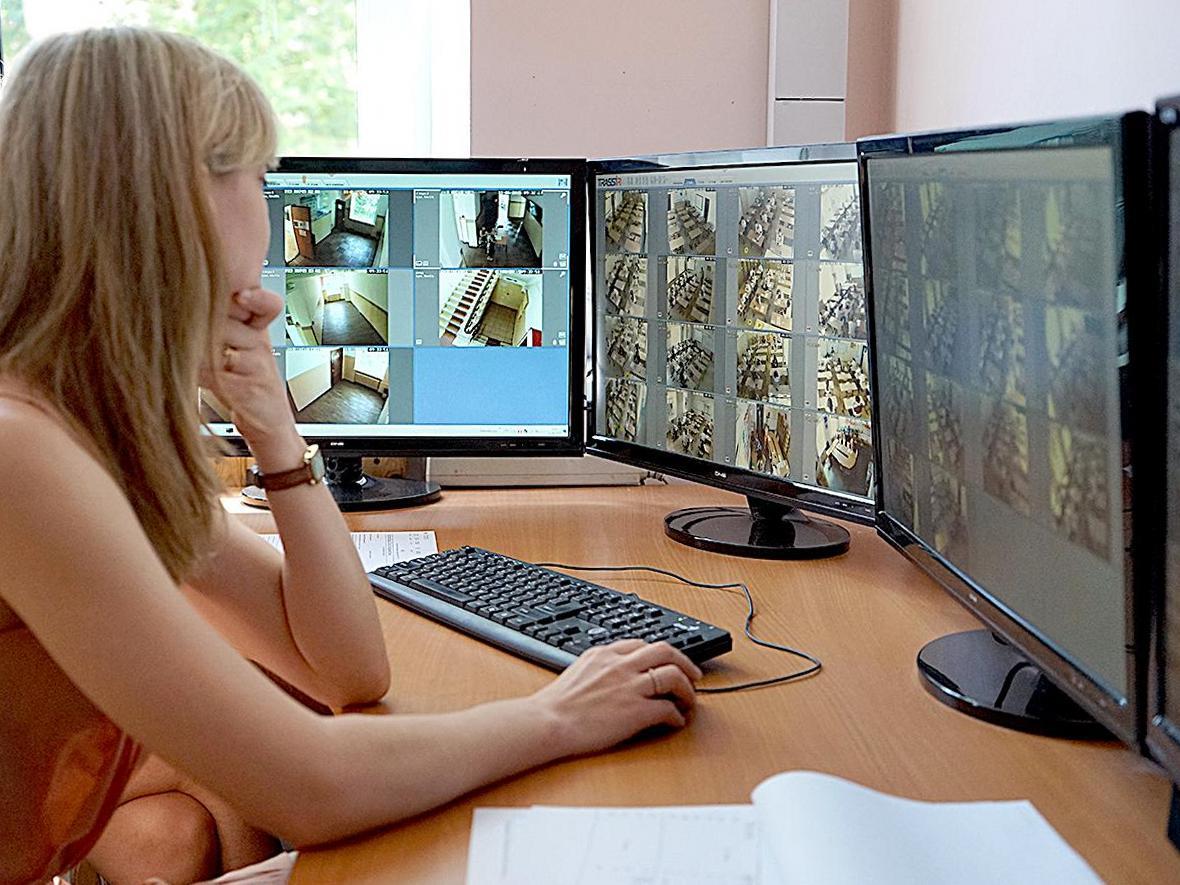 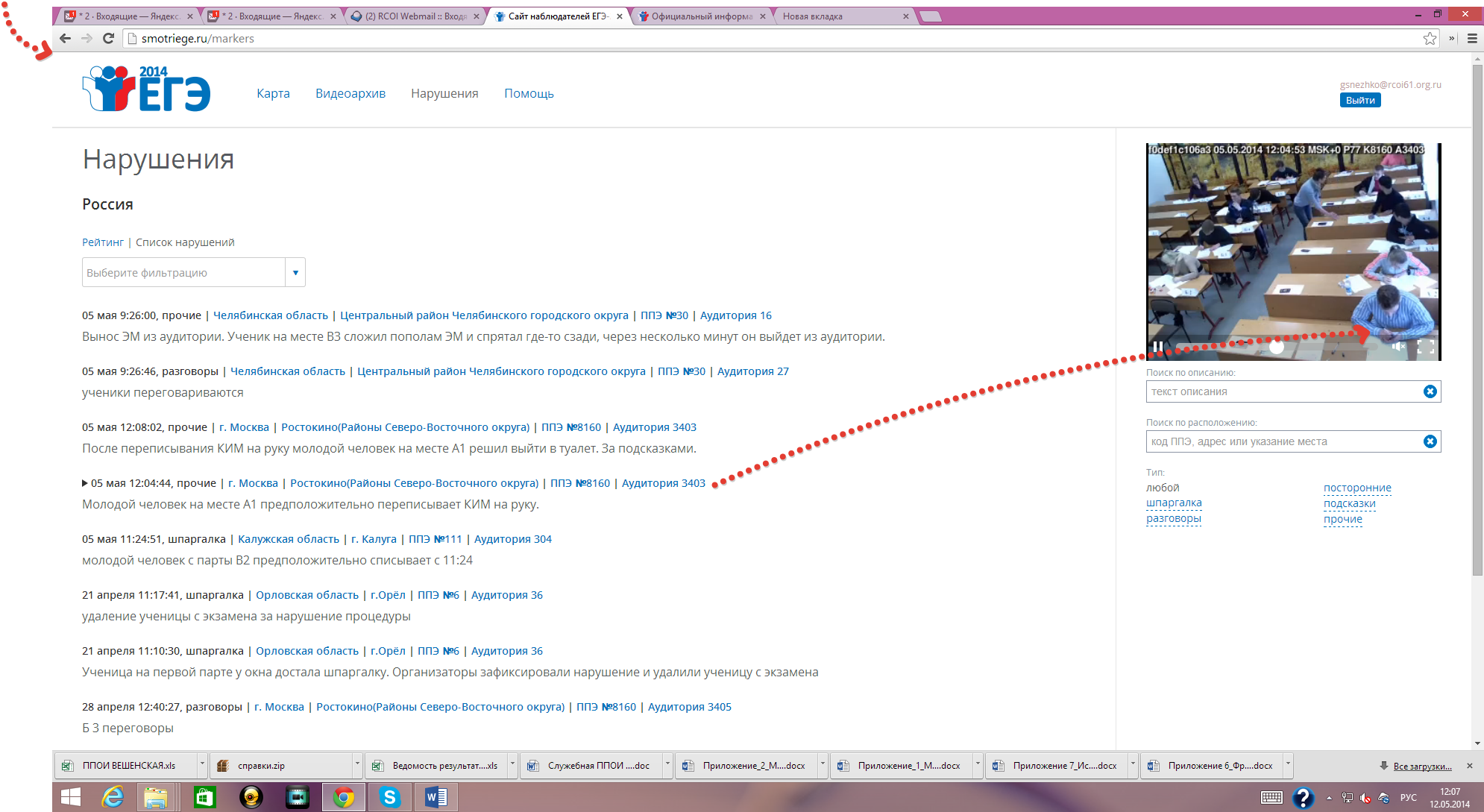 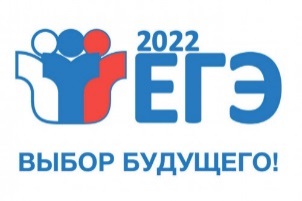 ПОДАВЛЕНИЕ СИГНАЛА СОТОВОЙ СВЯЗИ
В 2024 г. ППЭ оснащается  средствами подавления сигналов сотовой связи.
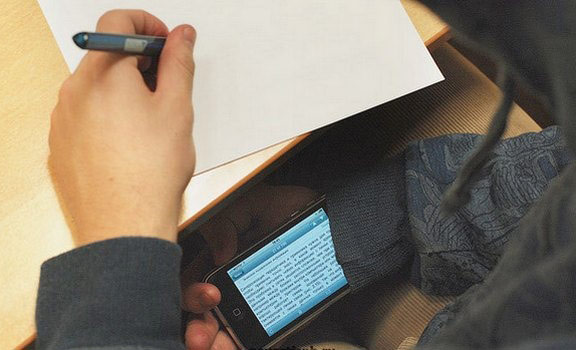 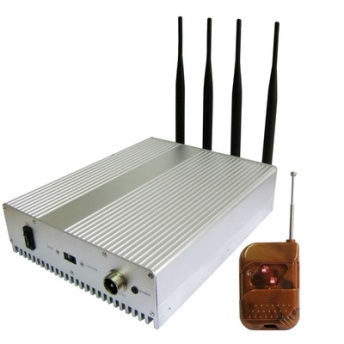 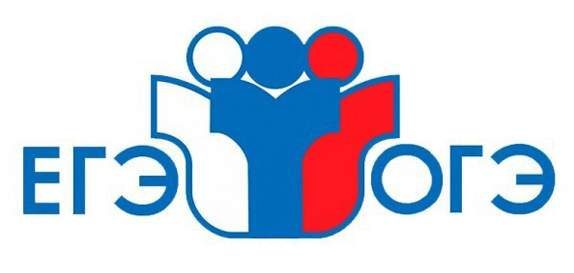 Процедура проведения ЕГЭ и ОГЭ
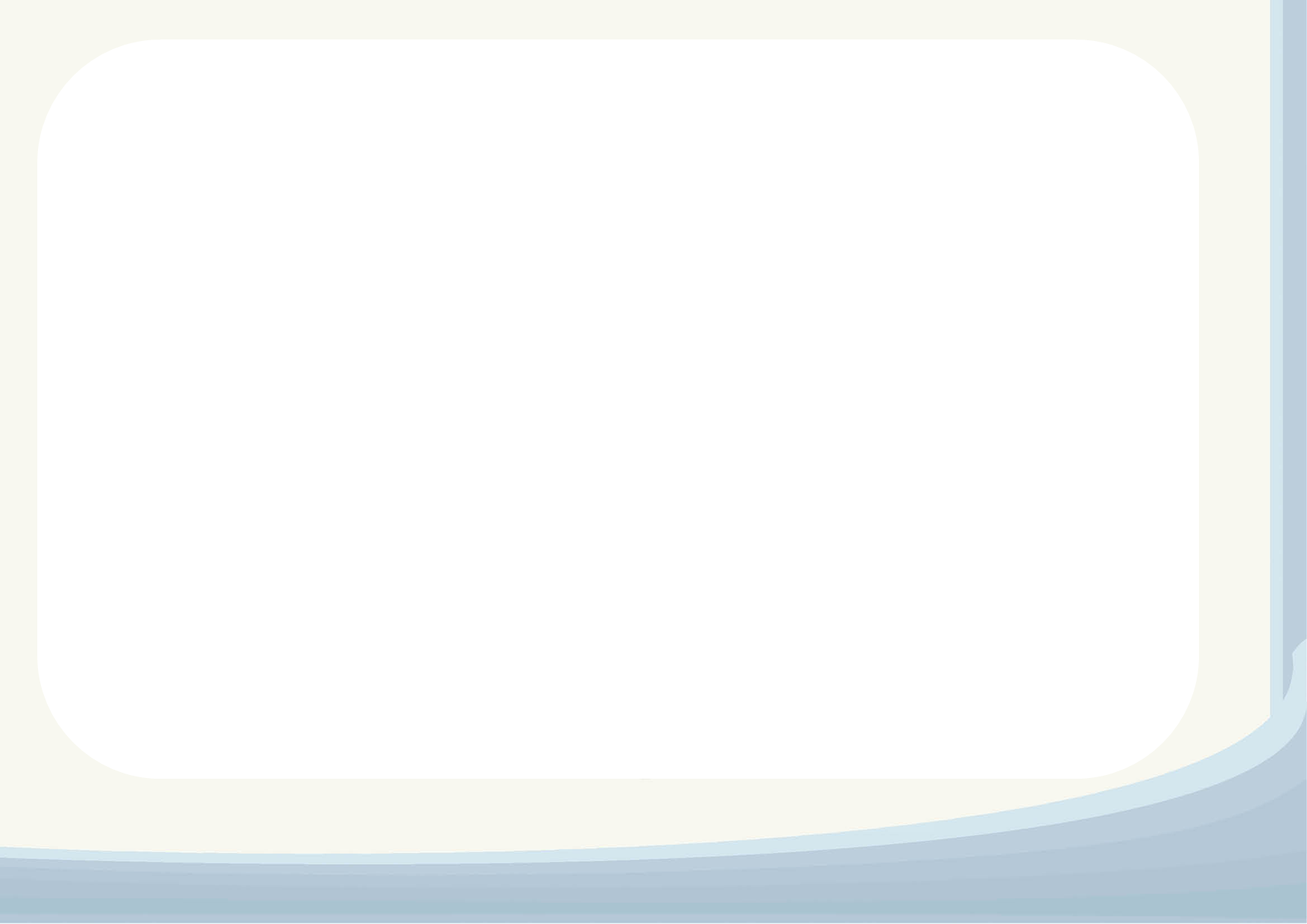 Схема допуска в ППЭ
17
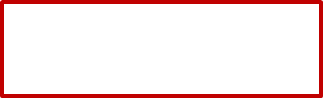 КПП1
Организатор вне аудитории:
проверяет паспорт, наличие участника ЕГЭ/ОГЭ в списках распределения;
напоминает о необходимости сдачи средств связи и лишних вещей сопровождающим;
информирует о том, что следующая проверка будет производиться с использованием металлодетектора.
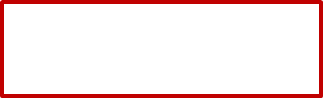 Участники ЕГЭ/ОГЭ проходят через «рамку» металлодетектора.
Если сигнал есть – ответственный за допуск предлагает выложить металлические вещи.
КПП2
Все экзамены начинаются в 10.00 по местному времени. Дата, место проведения экзамена и наименование экзаменационного предмета указываются в уведомлении, которое участник ЕГЭ/ОГЭ получает в своём ОУ 
  до  15  мая  2024г.
Уведомление не нужно иметь при себе на каждом экзамене.
[Speaker Notes: Опрос регионов по наличию информационных систем]
Участники ЕГЭ/ОГЭ
 имеют право на:
*выход из аудитории по уважительной причине (в этом случае все экзаменационные материалы оставляются на парте в аудитории); 
* на досрочную сдачу экзаменационных материалов;
 *прервать экзамен по уважительной причине (состояние здоровья). В таком случае участник экзамена обязан обратиться к дежурному медицинскому сотруднику, который зафиксирует в протоколе причину досрочной сдачи экзаменационных материалов. Организатор в протоколе делает отметку: «Не закончил экзамен по уважительной причине»
[Speaker Notes: Опрос регионов по наличию информационных систем]
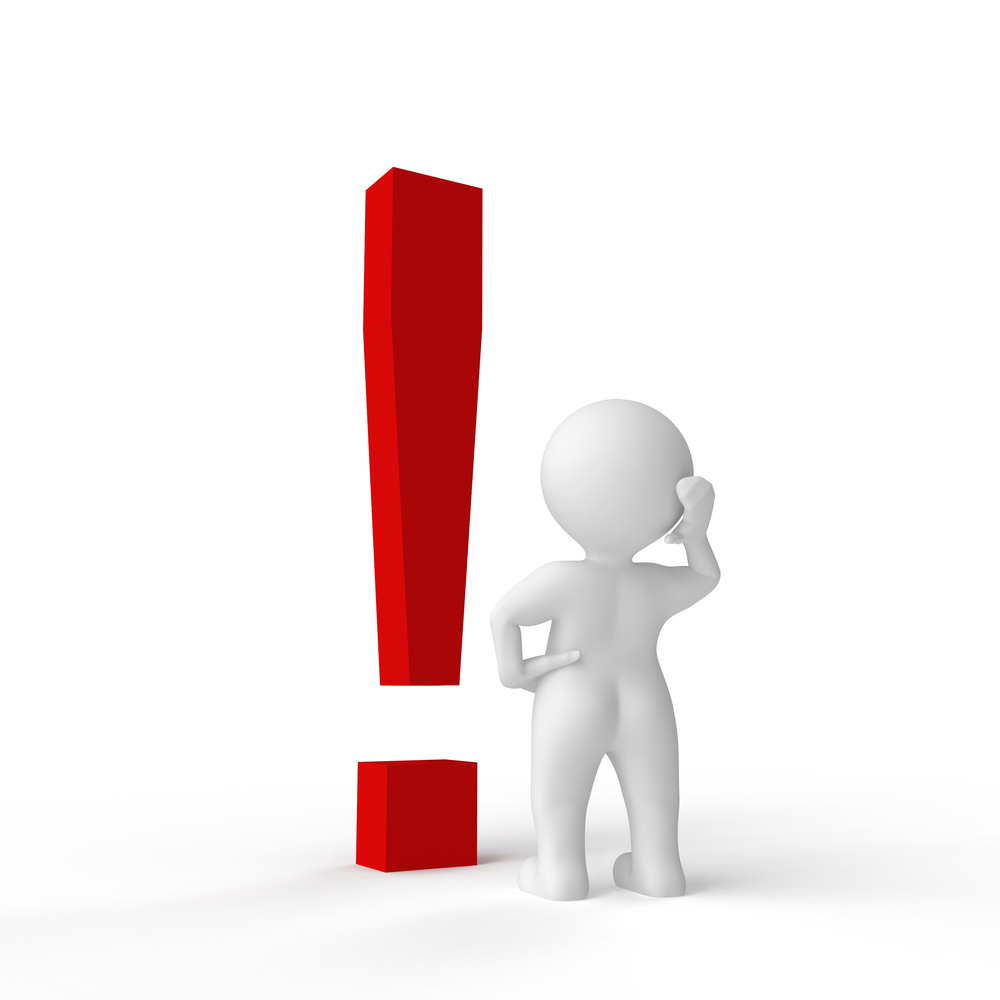 *в этот же день участник ЕГЭ/ОГЭ обязан обратиться в медицинское учреждение и предоставить в ППЭ справку о полученной медицинской помощи;
*на основании предоставленного документа будет решаться вопрос о предоставлении возможности сдачи экзамена в дополнительные сроки.
[Speaker Notes: Опрос регионов по наличию информационных систем]
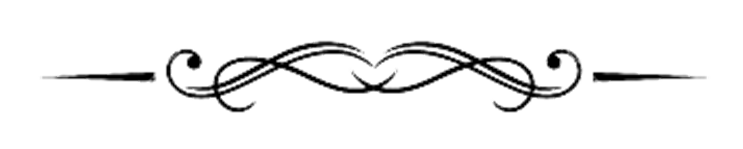 Минимальная граница баллов 
по предметам 
ЕГЭ и ОГЭ
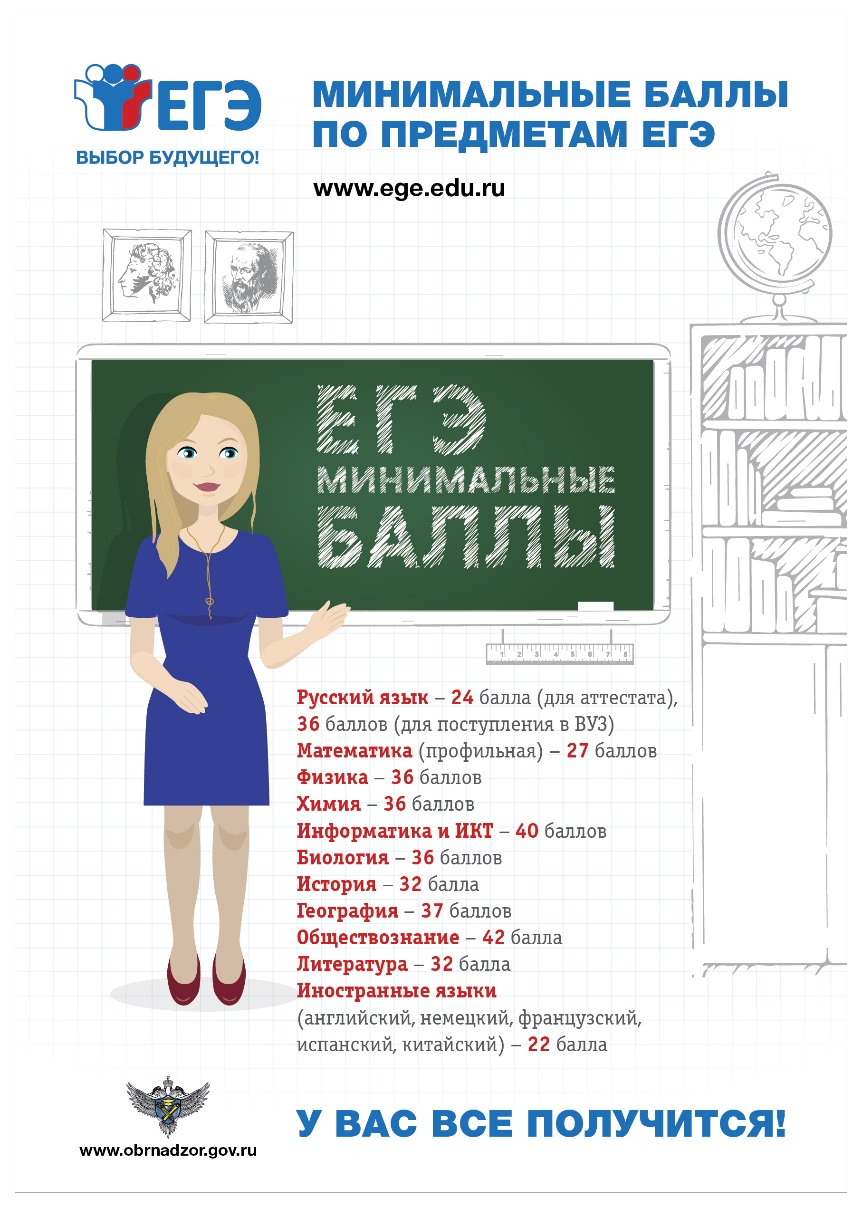 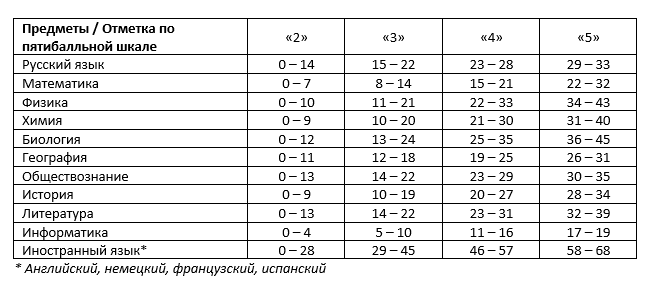 [Speaker Notes: Опрос регионов по наличию информационных систем]
Поступление в вузы в 2023 году
Минобрнауки России утвержден приказ от 13 августа 2021 № 753
 «О внесении изменений в приказ Министерства науки и 
высшего образования Российской Федерации 
от 21 августа 2020 г. № 1076 
«Об утверждении Порядка приема на обучение по образовательным 
программам высшего образования – программам бакалавриата,
 программам специалитета, программам магистратуры» 
с правилами приема студентов в вузы.

Утвержденный приказ вступил в силу 
с 1 марта 2022 года
 и действует до 1 сентября 2027 года.
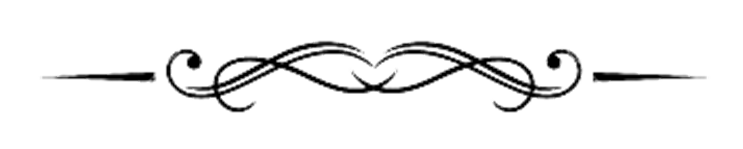 Минимальная граница  (для аттестата)
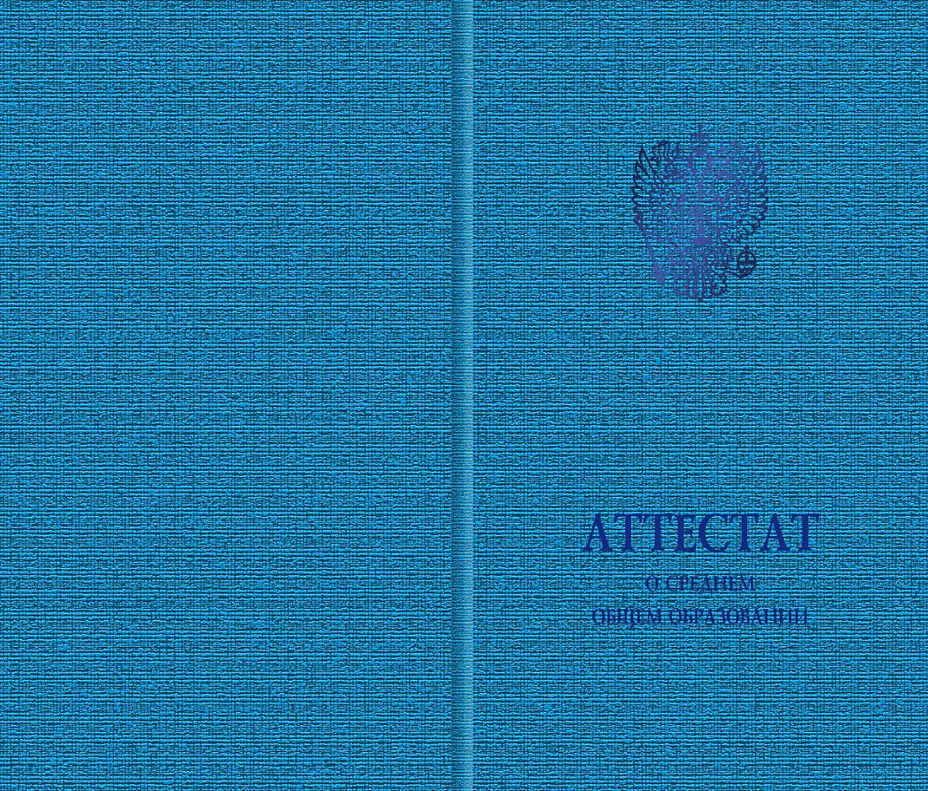 русский  язык –
  24  тестовых балла

 математика – 
  27  тестовых баллов                    3
       (профильный уровень)                     (базовый уровень)
[Speaker Notes: Опрос регионов по наличию информационных систем]
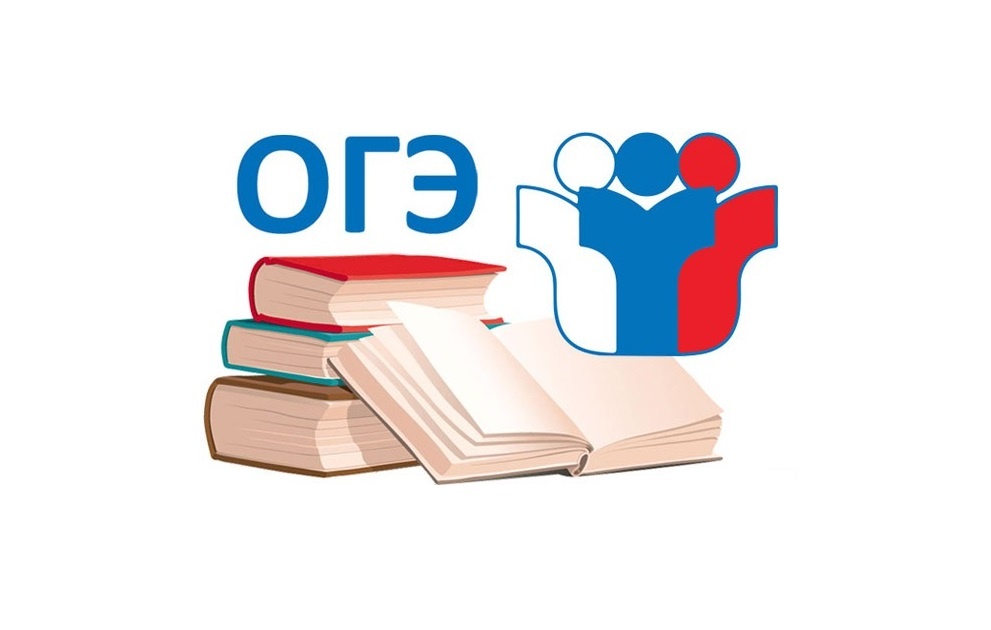 Шкала  перевода баллов  в  оценки
Результаты
 ЕГЭ и ОГЭ-2024
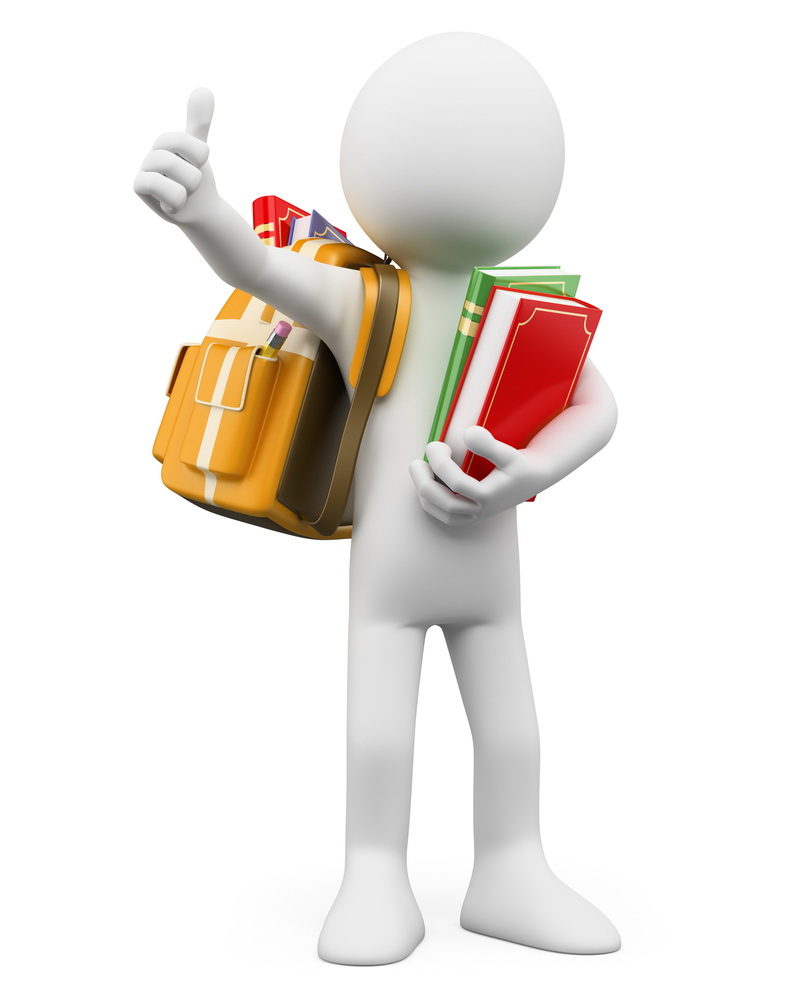 ЕГЭ
26
https://checkege.rustest.ru/
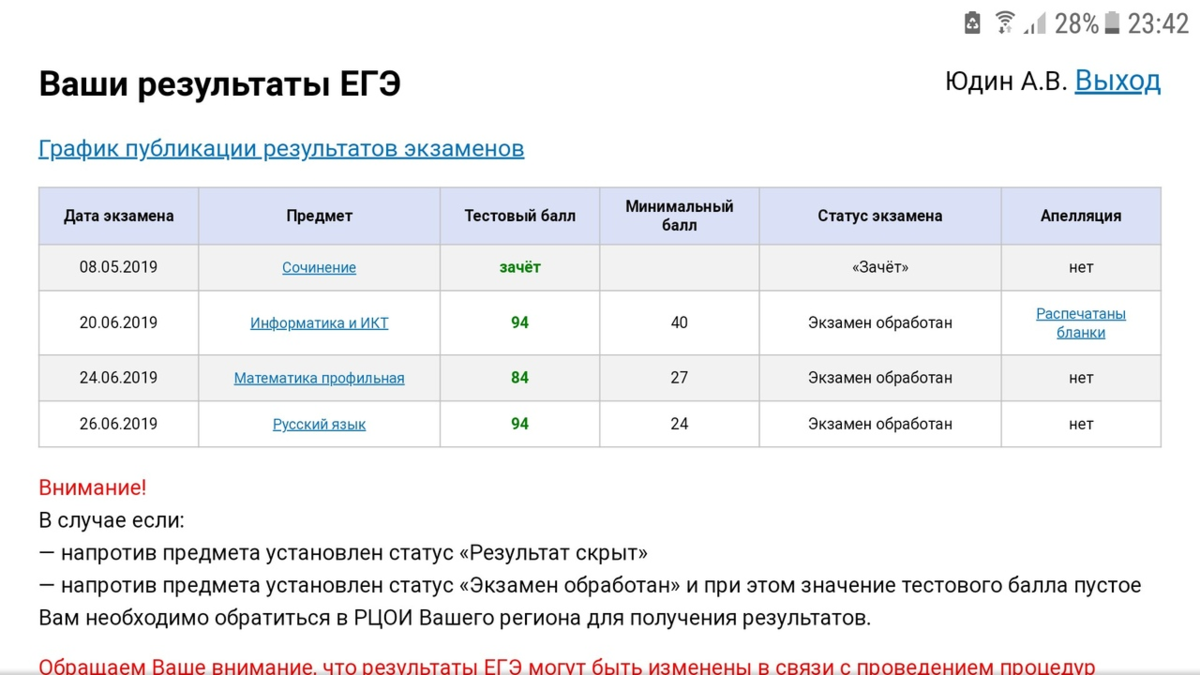 Результаты ГИА
27
https://checkege.rustest.ru/
ВАЖНО!
Отмена бумажного свидетельства с результатами ГИА
Результаты ЕГЭ  будут  действительны четыре года, следующих за годом сдачи экзаменов (письмо Министерства образования и науки РФ от 20.11.2013 г. №ДЛ-345/17).
Апелляцияучастника  ЕГЭ/ОГЭ
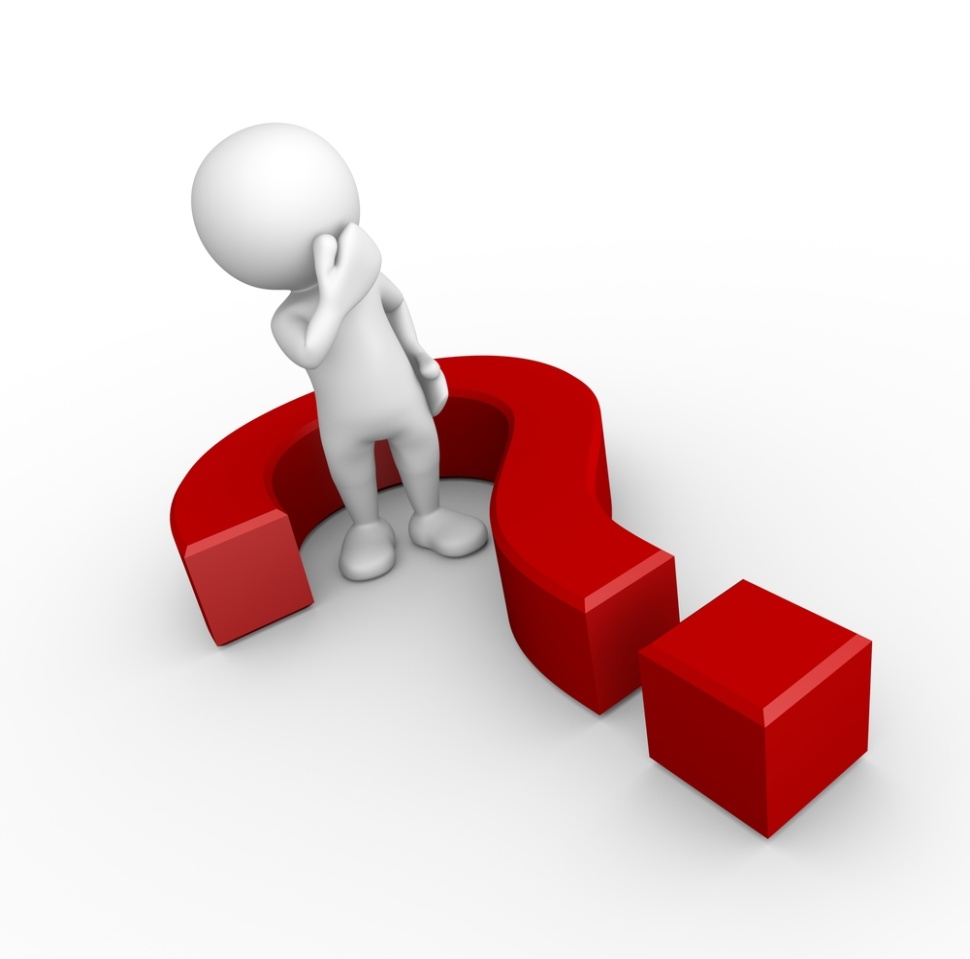 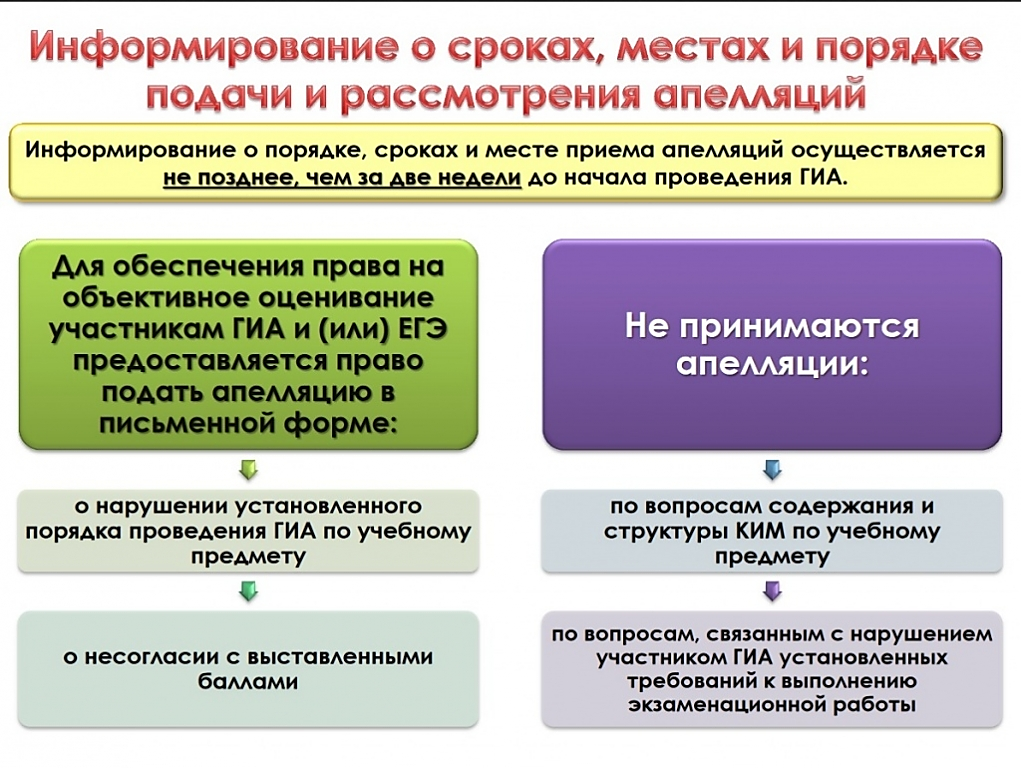 Сроки проведения ЕГЭ и ОГЭ
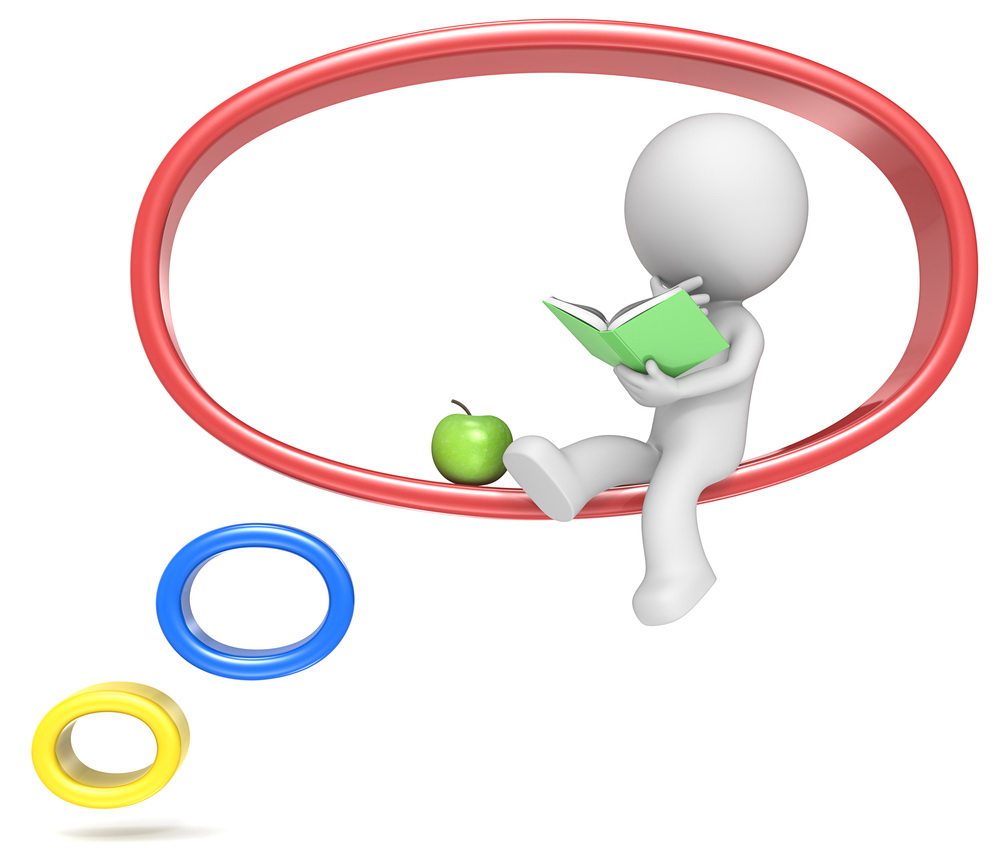 Пробные  экзамены
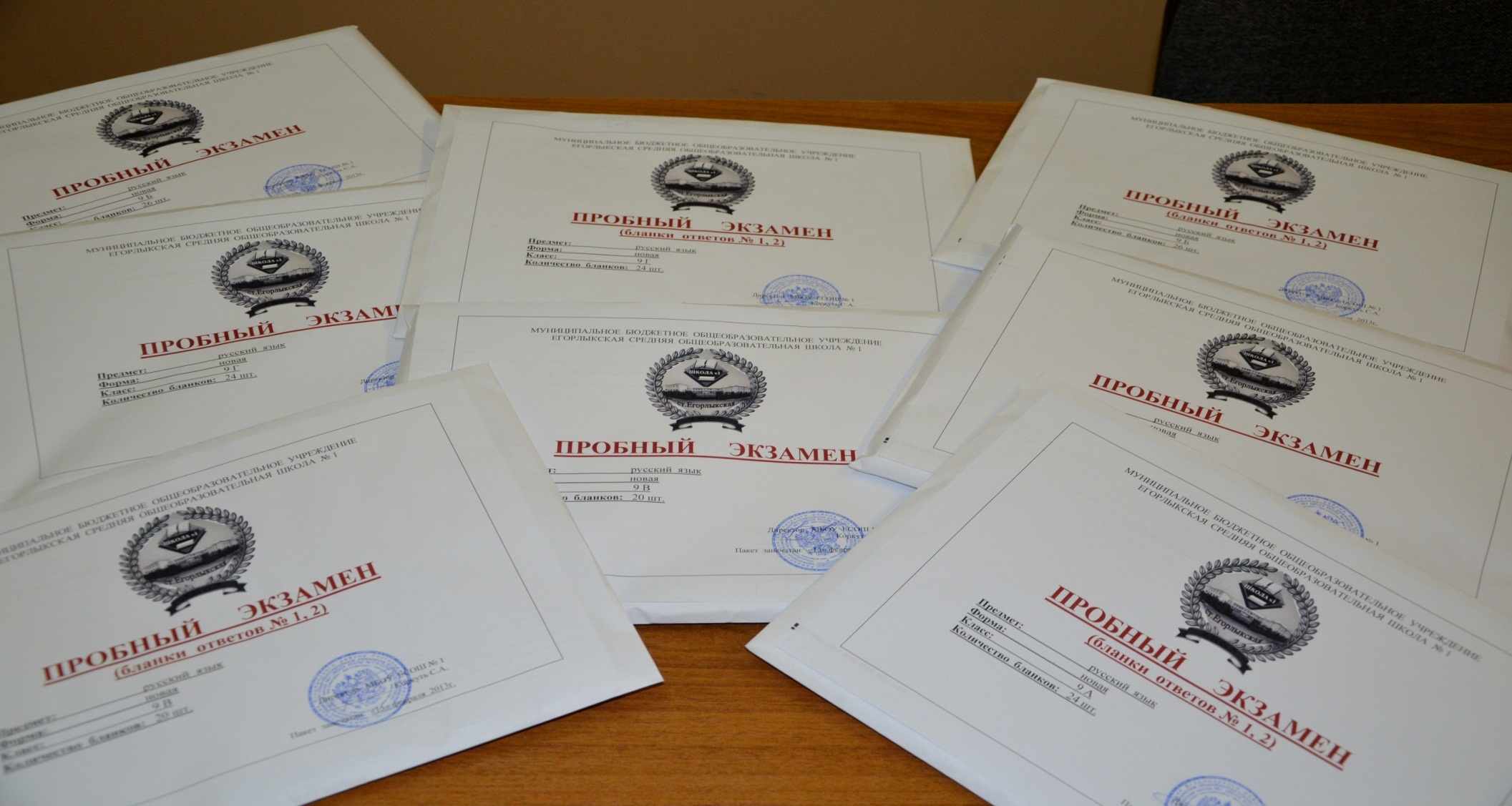 ФОРМИРОВАНИЕ 10-х классов 2024-2026 гг.
Предварительный выбор профиля обучения в 10 классе
Пробные  экзамены
Русский  язык          декабрь
Февраль

декабрь       январь 11 кл. 
февраль      апрель  9 кл.
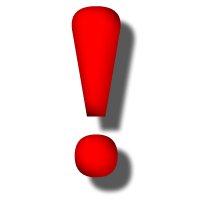 Математика
Благодарим за внимание!
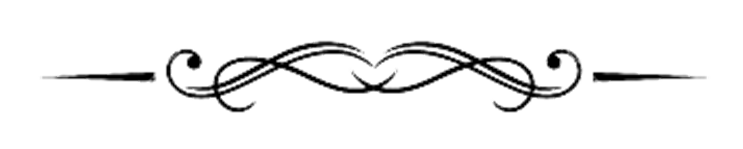